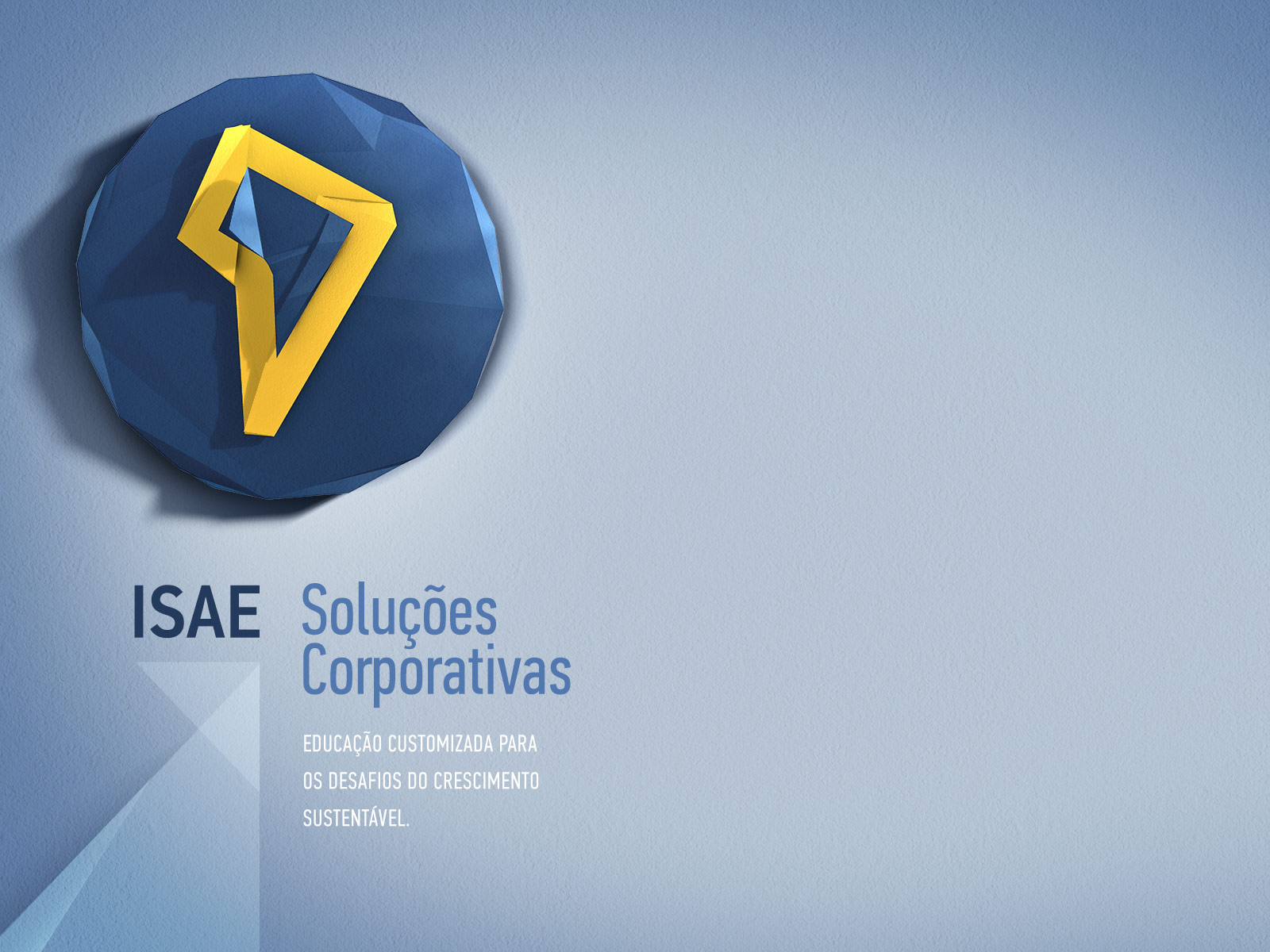 Pós Graduação em Gestão Estratégica  e o Agronegócio  In Company

GESTÃO DO ATIVO IMOBILIZADO
Luís Moura
Parte II
IMPAIRMENT / ADOÇÃO INICIAL

ARRENDAMENTO MERCANTIL

IMPOSTOS/CONTROLES EM GERAL
CPC 01 R1 – Impairment
Redução ao valor recuperável de ativos

CPC 01 R1
	I.	O que é impairment?
	II.	Teste de impairment
	III.	ICPC 10 – Interpretação sobre a aplicação inicial ao Ativo Imobilizado do CPC 27 (Deemed Cost)
CPC 01 R1 – Impairment
Redução ao Valor Recuperável de Ativos
Determina como a entidade deve revisar o valor contábil de seus ativos assegurando que não estejam registrados acima de seus valores de recuperação, isto é, exceder pelo uso ou pela venda do ativo. 
O CPC 01 procedimenta como determinar o seu valor recuperável e quando reconhecer ou reverter perda por redução ao valor recuperável.
CPC 01 R1 – Impairment
Teste de Impairment

Ativos avaliados por valor superior ao valor recuperável por meio do uso ou da venda.

Deverá ser reduzido os valores desses Ativos ao seu valor recuperável, reconhecendo no resultado a perda referente a essa desvalorização.
CPC 01 R1 – Impairment
Exemplificando o conceito
Valor contábil do imobilizado	R$750.000,00	
Teste do ativo ao valor recuperável
Valor de uso							R$600.000,00
Valor de venda						R$400.000,00

Vr. do imobilizado > o vr. recuperável
Perda de 150.000,00

Debito – Despesa – Perdas Estimadas Decorrentes de Teste de Recuperabilidade (Impairment) 	
Credito – Subconta Ativo (-) Perdas por Redução ao Valor Recuperável (Impairment) – Imobilizado
CPC 01 R1 – Impairment
Quando esta avaliação de perda de valor de ativos deve ser feita?
Sempre que houver alguma indicação de que seus ativos perderam significativamente sua representatividade econômica.
CPC 01 R1 – Impairment
Valor justo (fair value) é o preço que seria recebido pela venda de um ativo em uma transação não forçada entre participantes do mercado na data de mensuração.
Valor específico para a entidade (valor em uso) é o valor presente dos fluxos de caixa orçado que a entidade espera (i) obter com o uso contínuo de um ativo e com a alienação ao final da sua vida útil ou (ii) incorrer para a liquidação de um passivo.

= Valor recuperável é o maior valor entre o valor justo menos os custos de venda de um ativo e seu valor em uso (valor específico para a entidade).

Perda = Valor contábil > Valor recuperável

Caso um desses valores exceder ao valor contábil do ativo, não haverá desvalorização e nem a necessidade de estimar o outro valor.
CPC 01 R1 – Identificação de ativo que pode estar desvalorizado
Independentemente de existir, ou não, qualquer indicação de redução ao valor recuperável, a entidade deve testar, no mínimo anualmente (CPC 01 item 10 a).
Para as Companhias Abertas a exigência é trimestral, ITR (Informações Trimestrais) para a CVM
Indicativos de desvalorização do ativo:
fontes externas
fontes internas
CPC 01 R1 – Identificação de ativo que pode estar desvalorizado
Indicativos de desvalorização do ativo:
FONTES EXTERNAS
Valor do bem diminuiu significativamente
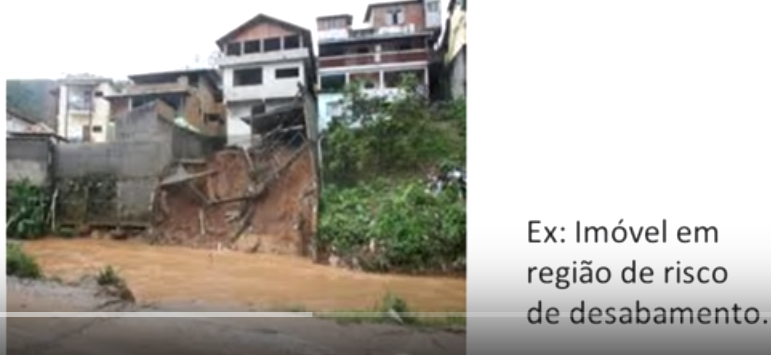 CPC 01 R1 – Identificação de ativo que pode estar desvalorizado
Indicativos de desvalorização do ativo:
FONTES EXTERNAS
Mudança de aspectos tecnológico, mercado, econômico ou legal (cenário).
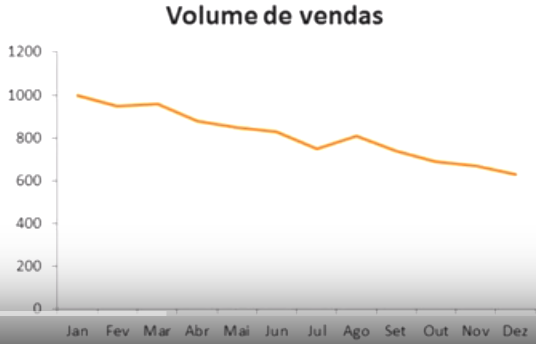 CPC 01 R1 – Identificação de ativo que pode estar desvalorizado
Indicativos de desvalorização do ativo:
FONTES EXTERNAS
Aumento das taxas de juros afetando a taxa de desconto
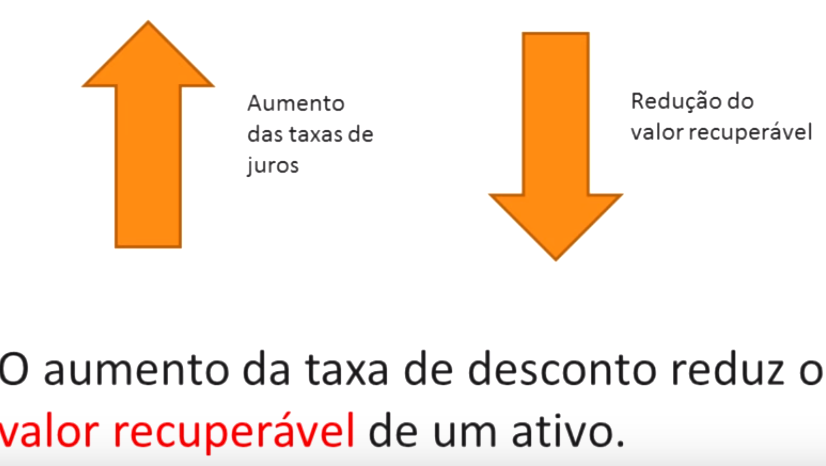 CPC 01 R1 – Identificação de ativo que pode estar desvalorizado
Indicativos de desvalorização do ativo:
FONTES EXTERNAS
O valor contábil do Patrimônio Líquido é maior do que o valor de suas ações de mercado (WACC - CAPM)
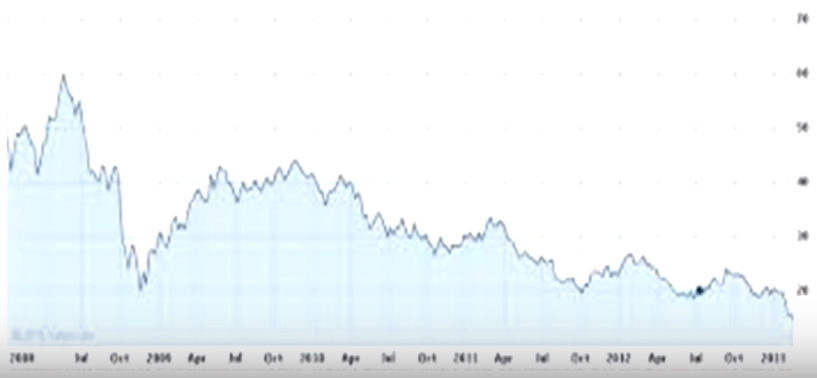 CPC 01 R1 – Identificação de ativo que pode estar desvalorizado
Indicativos de desvalorização do ativo:
FONTES INTERNAS
Evidencia de obsolescência ou dano físico
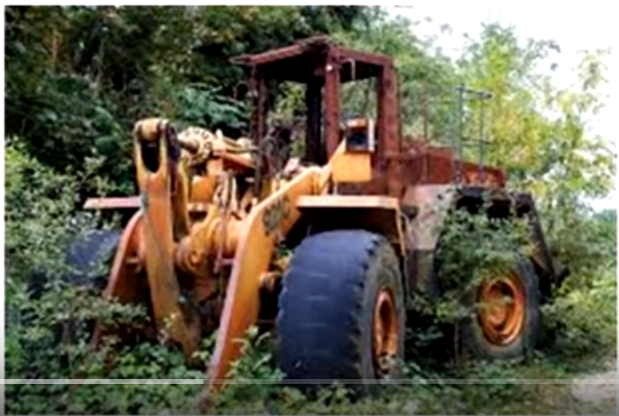 CPC 01 R1 – Identificação de ativo que pode estar desvalorizado
Indicativos de desvalorização do ativo:
FONTES INTERNAS
Mudanças na empresa, descontinuidade ou reestruturação da operação, em relação aos ativos.
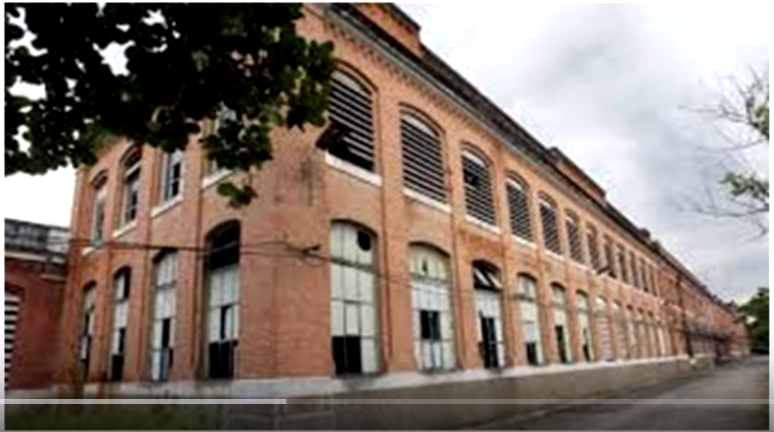 CPC 01 R1 – Identificação de ativo que pode estar desvalorizado
Indicativos de desvalorização do ativo:
FONTES INTERNAS
Alteração nos relatórios interno em relação ao orçado

Alteração nos relatórios para preparação do Fluxo de Caixa para determinar o Valor Presente do ativo imobilizado.
FLUXO DE CAIXA ORÇADO

Evidenciar a desvalorizado
comparação no fluxo de caixa orçado para adquirir o ativo estar a maior que o originalmente orçado; 
fluxo de caixa líquidos realizados ou resultado operacional estar a menor ao orçado; 
queda nos fluxos de caixa orçados ou no lucro operacional, ou prejuízo desempenho econômico de um ativo é ou será pior que o esperado.
CPC 01 R1 – Mensuração do valor recuperável
Valor justo líquido de despesa de venda
É o preço de venda firme em transação em bases comutativas, entre partes conhecedoras e interessadas, ajustado por despesas adicionais que seriam diretamente atribuíveis à venda do ativo. 
Não havendo contrato, mas o ativo for negociado em mercado ativo, ou a melhor informação disponível ao termino do período de reporte, o preço de mercado ajustado a despesa de baixa passa a ser o valor justo.
Exemplos de tipos de despesas deduzidas ao valor justo:
•	Despesas legais, tributos (ICMS, PIS, COFINS etc.)
•	Despesas com a remoção do ativo
•	Gastos diretos incrementais para deixar o ativo em condição de venda.
Não são despesas incrementais para a baixa do ativo: 
•	Despesas com demissão de empregados 
•	Despesas associadas à redução ou reorganização de um negócio em seguida à baixa
CPC 01 R1 – Mensuração do valor recuperável
Unidade geradora de caixa é o menor grupo identificável de ativos que gera entradas de caixa.

Entradas essas que são em grande parte independentes das entradas de caixa de outros ativos ou outros grupos de ativos.
CPC 01 R1 – Base para estimativas de fluxos de caixa futuros
Mensurar o valor em uso a entidade
(CPC 01, 30 a 32):


Base para estimativas de
 fluxos de caixa futuros
CPC 01 R1 – Base para estimativas de fluxos de caixa futuros
Ao mensurar o valor em uso a entidade deve (itens 30 a 32):
basear nas melhores projeções de fluxo de caixa, condições econômicas (cenário externo) que existirão ao longo da vida útil remanescente do ativo. 
basear as projeções de orçamentos financeiros, excluir qualquer estimativa de reestruturações futuras ou da melhoria ou aprimoramento do desempenho do ativo.
Orçamentos devem abranger o período máximo de cinco anos ou maior com justificativa;
Usar uma taxa de crescimento estável ou decrescente para anos subsequentes, devidamente justificada. 

Essa taxa de crescimento não deve exceder a taxa média de crescimento, de longo prazo, para os produtos, setores de indústria ou país ou países nos quais a entidade opera ou para o mercado no qual o ativo é utilizado, a menos que se justifique uma taxa mais elevada.
CPC 01 R1 – Base para estimativas de fluxos de caixa futuros
A administração deve avaliar:

A razoabilidade das premissas
Examinar as causas das diferenças entre as projeções passadas de fluxos de caixa e os fluxos de caixa atuais 
Certificar que as premissas sobre as projeções atuais estão baseadas é consistentes com os resultados observados no passado.
CPC 01 R1 – Composição das estimativas de fluxos de caixa futuros (39 a 57)
Projeções de entradas advindas do uso contínuo do ativo ou grupo
Não incluir entradas advindas de outros ativos
Não incluir entradas advindas do aumento de melhoria do ativo (item c, abaixo)
Projeções de saídas incorridas para gerar as entradas advindas do uso contínuo do ativo
Despesas comerciais e administrativas relacionadas direta ou indiretamente
Incluindo as saídas de caixa para preparar o ativo para uso
Saídas anteriores ao uso do ativo ou às entradas de caixa
Não incluir saídas que melhorem ou aprimorem o desempenho do ativo
CPC 01 R1 – Composição das estimativas de fluxos de caixa futuros (39 a 57)
Valores a serem recebidos ou pagos quando da baixa do ativo ao término de sua vida útil
Não incluir entradas ou saídas de caixa provenientes de atividades de financiamento
Não incluir entrada ou pagamentos de tributos sobre a renda
Não considerar a amortização dos bens tangível ou intangível, por não ser saída de caixa
Não considerar as provisões que não afetam as entradas ou saídas de caixa
CPC 01 R1 – Composição das estimativas de fluxos de caixa futuros (39 a 57)
Taxa de desconto ao tempo do fluxo de caixa
Refletir premissas sobre aumentos de preço devido à inflação
Aumento generalizado de preços
Se excluir o efeito da inflação, serão estimados aumentos em termos reais
Refletir as premissas consistentes das atividades de financiamento
O período da premissa é até a data de baixa ou termino de sua vida útil (<5 anos)
EBTIDA ou LAJIDA, a valor presente (VPL)
Taxa de desconto ao tempo do fluxo de caixa
Refletir premissas sobre aumentos de preço devido à inflação
Aumento generalizado de preços
Se excluir o efeito da inflação, serão estimados aumentos em termos reais
Refletir as premissas consistentes das atividades de financiamento
O período da premissa é até a data de baixa ou termino de sua vida útil
EBTIDA ou LAJIDA, a valor presente (VPL)
CPC 01 R1 – Composição das estimativas de fluxos de caixa futuros (39 a 57)
OBS: Estimativas de fluxos de caixa futuros incluem as saídas de caixa futuras necessárias para manter o nível de benefícios econômicos esperados gerados pelo ativo em sua condição atual. 

Quando a unidade geradora de caixa é composta por ativos com diferentes vidas úteis estimadas, sendo todos essenciais para a continuidade da operação da unidade, a reposição de ativos com vida útil mais curta é considerada como integrante do gasto relacionado à utilização e manutenção da unidade quando da estimativa dos fluxos de caixa futuros associados a essa unidade.
CPC 01 R1 – Composição das estimativas de fluxos de caixa futuros (39 a 57)
Taxa de desconto
A taxa deve ser antes dos impostos e que reflita as avaliações de mercado acerca:
Refletir o valor do dinheiro no tempo
Refletir os riscos do ativo para as estimativas de caixa não tenham sido ajustados
O retorno dos investidores exigiria no mercado financeiro
Taxa estimada a partir de taxa para ativos semelhantes
Taxa referente ao custo médio ponderado de capital

CAPM ou WACC
CPC 01 R1 – Teste de Impairment
Valor Recuperável = maior entre do uso ou venda

Se, e somente se, o valor recuperável de um ativo for inferior ao seu valor contábil, o valor contábil do ativo será reduzido ao seu valor recuperável. 
Perda = Valor contábil > valor recuperável

Perda por desvalorização do ativo, reconhecida imediatamente na demonstração do resultado, a menos que o ativo tenha sido reavaliado, neste será tratada como diminuição da reavaliação.
CPC 01 R1 – Teste de Impairment
Valor Recuperável = maior entre do uso ou venda

Se, e somente se, o valor recuperável de um ativo for inferior ao seu valor contábil, o valor contábil do ativo será reduzido ao seu valor recuperável. 
Perda = Valor contábil > valor recuperável

Perda por desvalorização do ativo, reconhecida imediatamente na demonstração do resultado, a menos que o ativo tenha sido reavaliado, neste será tratada como diminuição da reavaliação.
CPC 01 R1 – Teste de Impairment
Depois do reconhecimento da perda por desvalorização

A despesa de depreciação do ativo deve ser ajustada em períodos futuros para alocar o valor contábil revisado do ativo, menos seu valor residual (se houver), em base sistemática ao longo de sua vida útil remanescente.
CPC 01 R1 – Unidade geradora de caixa
Identificação da unidade geradora de caixa à qual um ativo pertence
Se não for possível estimar o valor recuperável para o ativo individual
a entidade deve determinar o valor recuperável da unidade geradora de caixa à qual o ativo pertence (unidade geradora de caixa do ativo).
CPC 01 R1 – Unidade geradora de caixa
Unidade geradora de caixa
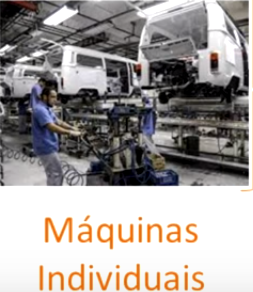 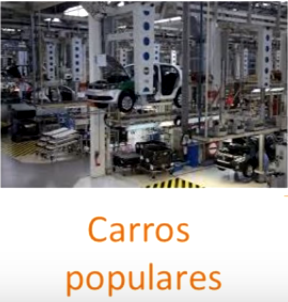 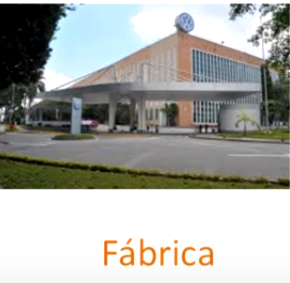 CPC 01 R1 – Unidade geradora de caixa
Unidade geradora de caixa
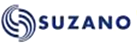 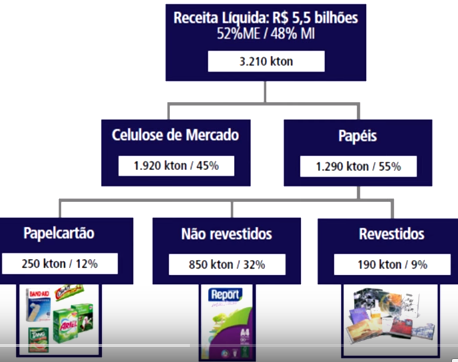 CPC 01 R1 – Unidade geradora de caixa
Unidade geradora de caixa
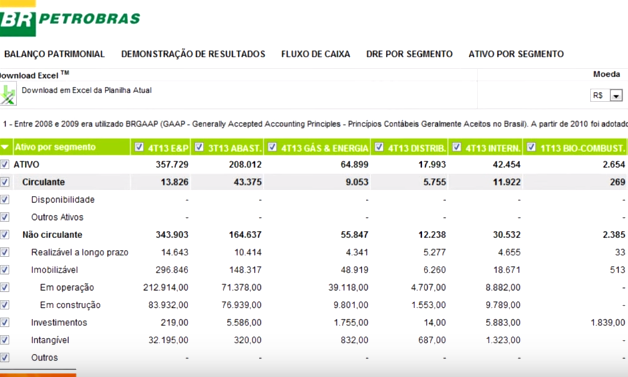 CPC 01 R1 – Unidade geradora de caixa
1 - Exemplo: Uma entidade de mineração tem uma estrada de ferro particular para dar suporte às suas atividades de mineração. Essa estrada pode ser vendida somente pelo valor de sucata e ela não gera entradas de caixa que são, em grande parte, independentes das entradas de caixa provenientes de outros ativos da mina.

Não é possível estimar o valor recuperável da estrada de ferro privada porque seu valor em uso não pode ser determinado e é provavelmente diferente do valor de sucata. Portanto, a entidade deve estimar o valor recuperável da unidade geradora de caixa à qual a estrada de ferro particular pertence, isto é, a mina como um todo.
CPC 01 R1 – Unidade geradora de caixa
2 – Exemplo: Uma empresa de ônibus fornece serviços, sob contrato, a um município que requer a prestação de serviços mínima em cada uma das cinco linhas operadas. Os ativos alocados a cada linha e os fluxos de caixa provenientes de cada linha podem ser identificados separadamente. Uma das linhas opera com prejuízo significativo. 

Como a entidade não tem a opção de eliminar nenhuma das linhas operadas, o nível mais baixo de entradas de caixa identificáveis que são substancialmente independentes das entradas de caixa provenientes de outros ativos ou grupos de ativos são as entradas de caixa geradas pelas cinco linhas em conjunto. A unidade geradora de caixa para cada linha é a empresa de ônibus como um todo.
CPC 01 R1 – Fluxo de caixa (EBITDA)
Receitas com vendas 
(-) Impostos e deduções de vendas
(-) CMV
Lucro bruto
(-) Despesas operacionais
Resultado operacional
Resultado financeiro
Resultado não operacional
Lucros antes dos impostos
(-) IR e CSL
Resultado do exercício
EBITDA ou LAJIDA
= Resultado do exercício
(+) IR e CSL
(+) Resultado financeiro
(+) Depreciação e Amort
CPC 01 R1 – Taxa de Desconto
CAPM (Capital Asset Pricing Model / Modelo de Precificação de Ativos Financeiros) ou 

WACC (Weighted Average Cost of Capital / Custo Médio Ponderado de Capital)
CUSTO DO CAPITAL
WACC= (CCT*CT/CAPITAL)+(CCP*CP/CAPITAL)
Custo do capital terceiro (CCT) = SELIC
Custo do capital próprio (CCP) = SELIC + 10%
CPC 01 R1 – Taxa de Desconto
O que é o custo do capital?
Taxa de retorno que o investidor esperaria obter se investisse em outro ativo
Custo de oportunidade
CPC 01 R1 – Taxa de Desconto
Valor Presente Líquido – TIR – Taxa de Desconto
CPC 01 R1 – Unidade geradora de caixa
Preço de transferência interno
Se existir mercado ativo para o produto gerado por um ativo ou grupo de ativos, esse ativo ou grupo de ativos deve ser identificado como unidade geradora de caixa, mesmo que alguns ou todos os produtos sejam utilizados internamente. 

A entidade deve usar a melhor estimativa da administração em relação aos preços futuros que poderiam ser obtidos em transação entre partes independentes.

Mesmo em processo ou produto intermediário
CPC 01 R1 – Unidade geradora de caixa
Ativo corporativo, incluem os ativos do grupo ou de departamento ou divisão da entidade, tais como: 
Prédio da sede ou de divisão da entidade
Equipamentos de processamento eletrônico de dados 
Centro de pesquisas

As características peculiares dos ativos corporativos são as de que não geram entradas de caixa independentemente de outros ativos ou grupo de ativos, e que seu valor contábil não pode ser totalmente atribuído à unidade geradora de caixa sob revisão.
CPC 01 R1 – Ativo corporativo
Por não gerarem entradas de caixa, o valor recuperável de um ativo corporativo individual não pode ser determinado.

A menos que a administração tenha decidido vender o ativo. 
Consequentemente, a desvalorização a valor recuperável à unidade geradora de caixa a que o ativo corporativo pertence.
CPC 01 R1 – Unidade geradora de caixa
Desvalorização em uma unidade geradora de caixa
A perda por desvalorização deve ser reconhecida para a unidade geradora de caixa, se, e somente se, o valor recuperável da unidade (valor justo ajustado e valor em uso) for menor do que o valor contábil de tota a unidade.
ICPC 10 - Interpretação Sobre a Aplicação Inicial ao Ativo Imobilizado
ICPC 10 - Interpretação Sobre a Aplicação Inicial ao Ativo Imobilizado
Custo do Ativo Imobilizado
Valor residual
Vida útil - Taxa de depreciação
Valor justo
Valor de uso
Perda por desvalorização (Impairment)
ICPC 10 - Interpretação Sobre a Aplicação Inicial ao Ativo Imobilizado
Data para adoção da aplicação inicial:
Lei 11.638/2007, alterações na Lei 6.404/76.
O CPC 13 – Adoção inicial da Lei 11.638/07 e MP 449/08 art. 54, determinou um prazo as entidades pudessem providenciar a primeira revisão prevista na Lei da seguinte forma:

Termino do exercício que se iniciar a partir de 1 de janeiro de 2009.
ICPC 10 - Interpretação Sobre a Aplicação Inicial ao Ativo Imobilizado
Data para adoção da aplicação inicial:

Item 139 do OCPC 02 – Demonstrações Contábeis de 2008, estabeleceu: 

O CPC 27 – Imobilizado, a sua aplicação em 2010.
ICPC 10 - Interpretação Sobre a Aplicação Inicial ao Ativo Imobilizado
O CPC 27 – desde 2009, determina:
Item 51. O valor residual e a vida útil são revisados pelo menos ao final de cada exercício, também para os ajustes ao custo atribuído (deemed cost) pelo valor justo e em uso, ao final de cada exercício, se, somente se, não forem relevantes. Ou;
 
CPC 13, item 24 – os possíveis efeitos da aplicação do custo atribuído (deemend cost) inicial apurados, devem ser contabilizados na abertura do primeiro exercício social em que se aplica o CPC 27. Não sendo admitido revisões da opção em períodos subsequentes ao da adoção inicial.
ICPC 10 - Interpretação Sobre a Aplicação Inicial ao Ativo Imobilizado
CPC 13, item 24 – os possíveis efeitos da aplicação do custo atribuído (deemend cost) inicial apurados, devem ser contabilizados na abertura do primeiro exercício social em que se aplica o CPC 27. Não sendo admitido revisões da opção em períodos subsequentes ao da adoção inicial.
ICPC 10 - Interpretação Sobre a Aplicação Inicial ao Ativo Imobilizado
Admitido como Custo Atribuído o valor justo para o imobilizado:

Bens ou conjunto de bens de valor contábil inferior ou superior ao seu valor justo.
Custo de manutenção pode determinar, de certa forma, a opção a um valor justo.
Período de tempo entre a data de aquisição e o atual, desvalorizado pela moeda
Condições de sua utilização e evolução tecnológica.
Falta de prática em estimar o valor residual e vida útil do bem
ICPC 10 - Interpretação Sobre a Aplicação Inicial ao Ativo Imobilizado
Contrapartida a conta do patrimônio líquido denominada de Ajustes de Avaliação Patrimonial, conforme CPC 23 – Políticas Contábeis, Mudança de Estimativa e Retificação de Erro. 

Depende do julgamento da administração e aprovação em assembleia.
ICPC 10 - Interpretação Sobre a Aplicação Inicial ao Ativo Imobilizado
Revisão inicial das vidas úteis – Alteração a partir da data da revisão e seu ajuste será tratado como mudança de estimativa, sendo o reflexo somente na depreciação no resultado do exercício, anterior à data da revisão não serão recalculados.
ICPC 10 - Interpretação Sobre a Aplicação Inicial ao Ativo Imobilizado
Avaliadores, laudos de avaliação e aprovação

Para fins de identificação:
do valor justo dos ativos imobilizados
da vida útil econômica
e do valor residual dos ativos imobilizados.

Poderão consideram-se avaliadores, aqueles especialistas que tenham experiência, competência profissional, objetividade e conhecimento técnico dos bens.
ICPC 10 - Interpretação Sobre a Aplicação Inicial ao Ativo Imobilizado
Avaliadores, laudos de avaliação e aprovação

Para realizar seus trabalhos, os avaliadores devem conhecer ou buscar conhecimento a respeito de sua utilização, bem como das mudanças tecnológicas e do ambiente econômico onde ele opera, considerando o planejamento e outras peculiaridades do negócio da entidade. 

Nesse contexto, a avaliação pode ser efetuada por avaliadores internos ou externos à entidade.
ICPC 10 - Interpretação Sobre a Aplicação Inicial ao Ativo Imobilizado
Relatório de avaliação fundamentado
Critérios de avaliação e elementos de comparação adotados, tais como: 
antecedentes internos:
investimentos em substituições dos bens
informações relacionadas à sobrevivência dos ativos
informações contábeis
especificações técnicas
inventários físicos existentes; 
antecedentes externos:
informações referentes ao ambiente econômico onde a entidade opera
novas tecnologias
Benchmarking
recomendações e manuais de fabricantes
e taxas de vivência dos bens;
ICPC 10 - Interpretação Sobre a Aplicação Inicial ao Ativo Imobilizado
Relatório de avaliação fundamentado

estado de conservação dos bens:
informações referentes a manutenção
falhas e eficiência dos bens
e outros dados que possam servir de padrão de comparação, todos suportados, dentro do possível, pelos documentos relativos aos bens avaliados; 
localização física e correlação com os registros contábeis ou razões auxiliares; 
valor residual dos bens; e 
vida útil remanescente estimada.

Incluo nestes a identificação no relatório dos bens em arrendamento mercantil financeiro.
ICPC 10 - Interpretação Sobre a Aplicação Inicial ao Ativo Imobilizado
Registro de tributos diferidos

Contabilização dos efeitos fiscais atuais e futuros da recuperação do valor contábil dos ativos reconhecidos no balanço patrimonial da entidade.
CPC 06
Arrendamento mercantil
 financeiro e operacional
CPC 06 - Arrendamento mercantil financeiro e operacional
Arrendamento mercantil é um acordo pelo qual o arrendador transmite ao arrendatário em troca de um pagamento ou série de pagamentos o direito de usar um ativo por um período de tempo acordado.
CPC 06 - Arrendamento mercantil financeiro e operacional
Arrendamento mercantil financeiro é aquele em que há transferência substancial dos riscos e benefícios inerentes à propriedade de um ativo. O título de propriedade pode ou não vir a ser transferido.

Arrendamento mercantil operacional é um arrendamento mercantil diferente de um arrendamento mercantil financeiro.
CPC 06 - Arrendamento mercantil financeiro e operacional
Antes da Lei 11.638/07

Ambos eram classificados como despesa na arrendatária no momento do vencimento das respectivas prestações, o argumento, antes era o fato de a mesma não possuir o título de propriedade.

Debito – Despesas com arrendamento mercantil
Credito – Financiamento Leasing (curto prazo)
CPC 06 - Arrendamento mercantil financeiro e operacional
A partir da Lei 11.638/07

“os direitos que tenham por objeto bens corpóreos destinados à manutenção das atividades da companhia ou da empresa ou exercidos com essa finalidade, inclusive os decorrentes de operações que transfiram à companhia os benefícios, riscos e controle desses bens”.
CPC 06 - Classificação Arrendamento Mercantil Financeiro
CPC 06 item 4 e 11
Transfere a propriedade para o arrendatário no fim do prazo contratual
O arrendatário tem a opção de compra por um preço mais baixo ao valor justo na época
O prazo do arrendamento refere-se à maior parte da vida econômica do ativo mesmo que a propriedade não seja transferida
O valor residual, valor presente, é exercido no arrendamento no início do contrato
O ativo é específico apenas para o arrendatário
As perdas do cancelamento por parte do arrendatário serão suportadas por ele
Os ganhos e perdas da flutuação no valor justo são atribuídos ao arrendatário
O arrendatário poderá continuar com o arrendamento ao final por preço inferior ao mercado
CPC 06 - Classificação Arrendamento Mercantil Financeiro
IN 1515, Art. 87, IV

A norma veda o registro da depreciação em custo de produção dos bens ou serviços.
CPC 06 - Arrendamento operacional
Classificação Arrendamento Mercantil Operacional
Seus riscos e benefícios permanecem no arrendador (item 8)
Arrendamento de terrenos, vida útil indefinida, não sofre depreciação (item 15)
Edificações tem vida útil definida, arrendamento financeiro
Exceto os dois não ter separação pelo contrato
Houver a transmissão de propriedade ao final do contrato
CPC 06 - Arrendamento financeiro
Contabilização do arrendamento financeiro no arrendatário
Contabilizar na data do início da transferência do direito de uso do bem
O valor será o valor justo do bem arrendado
Registrar o valor justo ou o valor presente, dos dois o menor
A taxa para cálculo do valor presente é a taxa de juros implícita no contrato
Havendo outros custos diretos iniciais devem ser adicionados ao registro
No passivo, registrar no curto e longo prazo, conforme o prazo de pagamento
Separar no passivo o valor dos juros a transcorrer como conta redutora
Os encargos financeiros são reconhecidos pelo regime de competência como despesa financeira (item 25, CPC 06)
Taxa dos juros financeiros conf. Contrato pró rata, exponencial
Pagamentos contingentes lançados em despesas não alterando o passivo e ativo
Reconhecer a depreciação conforme CPC 06 item 27
Reconhecer o teste de Impairment para verificar se o mesmo está desvalorizado
CPC 06 - Arrendamento financeiro
Contabilização do arrendamento financeiro no arrendatário

Exemplo: A Cooperativa (arrendatária) arrendou, um veículo:
Prestação mensal R$1.500,00 prazo de 36 meses, valor residual garantido em R$500,00, taxa de juros implícita no contrato de 1,5% ao mês. 
A vida útil do veículo é de 5 anos, o valor justo do veículo é de R$45.000,00 e o valor presente R$42.000,00. Portanto o valor presente é inferior e será registrado na contabilidade. Valor residual de R$4.500,00 no final do período de 5 anos.
 
Valor presente líquido em Excel =VPL (C6;C7:C42) onde C6 é a taxa em % no período, C7 a C42 os valores líquidos do fluxo de caixa.
Para descapitalizar em Excel = C7/ (1+B2) ^A7 onde C7 o valor a ser descapitalizado e B2 a taxa em % ^ elevado a A7 ao período
CPC 06 - Contabilização do arrendamento financeiro no arrendatário
CPC 06 - Reflexos tributários da utilização do arrendamento
Das despesas com Leasing, são gerados créditos de PIS e COFINS, independente do setor da empresa que o bem será utilizado, os quais são calculados sobre o valor da despesa prevista no contrato de leasing.

O leasing financeiro, assim entendido no CPC tem tratamento diferenciado no LALUR, será ajustado, adicionando o valor da depreciação referente ao bem contabilizado com Ativo Imobilizado e o valor do pagamento mensal como exclusão no LALUR. A partir deste registro é reconhecido o credito do PIS e da CONFIS para o regime não cumulativo. 

Lei 10.833, de 2003. Art. 3 Do valor apurado na forma do art. 2o a pessoa jurídica poderá descontar créditos calculados em relação a:
V - valor das contraprestações de operações de arrendamento mercantil de pessoa jurídica.
CPC 06 - Reflexos tributários da utilização do arrendamento
Tratamento para as pequenas e médias empresa no CPC’s 27

É o mesmo para todas as empresas exceto para:
Valor residual, a vida útil e o método de depreciação ser revisto apenas quando existir uma indicação relevante de alteração, isto é, não necessitar ser revisto anualmente.
Credito de impostos
ICMS

PIS e COFINS
ICMS Lei Kandir
Direito ao crédito do valor do ICMS:
Aquisição de bens destinados ao ativo imobilizado está condicionado sua efetiva utilização na produção e/ou comercialização de mercadorias ou à prestação de serviços tributada pelo ICMS.

Aquisição de partes e peças destinadas ao ativo imobilizado. 
A possibilidade do crédito está na distinção entre peças que se caracterizam como ativo.
Peças que, embora destinadas ao ativo, mas consideradas despesas ou custo do produto. Não caracteriza como ativo imobilizado e sim para o tributo como uso e consumo, não terá o direito ao credito do ICMS.
Apuração do ICMS do ativo imobilizado
O valor do credito será acumulado mensalmente e registrado para aproveitamento
O ICMS do Ativo Imobilizado será creditado na apuração na proporção de 1/48 por mês.
Proporcional às saídas tributadas o valor do credito
E, estornado na proporção das saídas isentas ou não tributadas
 Na baixa do imobilizado o excedente de ICMS é estornado
Crédito PIS/Cofins
O inciso VI do art. 3º das Leis nº 10.833 de 2003 e 10.637 de 2002

Autorizam à PJ com apuração pelo regime não-cumulativo (Lucro Real);

Constituir crédito sobre a depreciação ou amortização de máquinas, equipamentos e outros bens incorporados ao ativo imobilizado, adquiridos ou fabricados para locação a terceiros, ou para utilização na produção de bens destinados à venda, ou na prestação de serviços.
Crédito PIS/Cofins
Crédito de PIS e COFINS deve ser tomado mensalmente

A aquisição de bens para o ativo imobilizado, por si só, não gera o direito ao crédito de PIS/PASEP e COFINS.

A tomada de créditos é a depreciação ou a amortização desses bens incorrida no mês (§ 1º inciso III do art. 3º das Leis 10833 de 2003 e 10637 de 2002). 

A depreciação de bens do ativo de empresa cuja atividade seja comercial, também não dá direito ao crédito, pois a legislação abrange somente as atividades de fabricação de produtos destinados à venda (indústria), a prestação de serviços, e a locação de bens a terceiros.
Crédito PIS/Cofins
Opcionalmente:
O crédito poderá ser calculado no prazo de quatro anos
A cada mês referentes ao crédito (normalmente 1,65% e 7,6%) sobre o valor correspondente a 1/48 do valor de aquisição do bem. 
Lei 11.774, Art. 1, XII – imediatamente, no caso de aquisições ocorridas a partir de julho de 2012.
IN 1515 - Seção IX - Das Disposições Relativas a AVP e AVJ
Subseção I - Do Controle por Subcontas - Art. 33, § 2º - o controle deverá ser feito com a utilização de uma subconta para cada conta, ou através de razão auxiliar.
§ 6º O controle em subcontas dispensa dos mesmos na Parte B do Lalur.

Subseção II - Do Ajuste a Valor Presente - Art. 36 – Registro no resultado ou PL
§ 3º, I, II e III realizado na baixa, ou depreciação deverá ser oferecido à tributação e anulado no Lalur. Pedi controle na parte B. § 4º
IN 1515 - Seção IX - Das Disposições Relativas a AVP e AVJ
Subseção III - Da Avaliação a Valor Justo Ganho, Art. 41 e 42 – O ganho da AVJ será tributado mediante a depreciação ou baixa.

Art. 43 - Avaliação a VJ na Permuta de Ativos 
Lançado a credito em receita ou PL à subconta ativo.

O ganho excluído no Lalur como a baixa pela permuta.

Operação anulada na tributação.
IN 1515 - Seção IX - Das Disposições Relativas a AVP e AVJ
Subseção IV - Da Avaliação a VJ Perda. Art. 46, tributado somente pela baixa ou depreciação, evidenciado em subconta. Dedutível.
Art. 47, Avaliação a VJ de Ativo a perda
§ 1º A perda será registrada em despesa ou PL; e
§ 2º será adicionada no LALUR a perda do § 1º 
§ 3º Realização do § 1º pela baixa ou depreciação
§ 5º e 6º Dedutivel ou indedutível  a baixa será excluído
Depreciação dedutível IN 1515 / 12973 de 2014
Art. 65. Custo ou encargo, em cada exercício, a diminuição do valor dos bens do imobilizado resultante do desgaste pelo uso, ação da natureza e obsolescência normal.

§ 1º Será deduzida de acordo com a propriedade, posse ou uso do bem.

§ 2º É dedutível a partir da instalação, posto em serviço ou em condições de produzir.

§ 3º Em qualquer hipótese, a depreciação não poderá ultrapassar o custo de aquisição.

§ 4º O valor não depreciado dos bens, que se tornarem imprestáveis ou caírem em desuso, importará redução do ativo imobilizado.

§ 5º Somente será permitida depreciação de bens móveis e imóveis intrinsecamente relacionados com a produção ou comercialização dos bens e serviços.

§ 6º Se o contribuinte deixar de deduzir a depreciação de um bem depreciável do ativo imobilizado em determinado período de apuração, não poderá fazê-lo acumuladamente fora do período em que ocorreu a utilização desse bem, tampouco os valores não deduzidos poderão ser recuperados posteriormente através da utilização de taxas superiores às máximas permitidas. (Incluído(a) pelo(a) Instrução Normativa RFB nº 1556/2015)
IN 1515 - Seção IX - Das Disposições Relativas a AVP e AVJ
Subseção I - Dos Bens Depreciáveis, Art. 66. Conceito de depreciação; bens sujeitos a desgaste pelo uso ou por causas naturais ou obsolescência normal. 

Parágrafo único. Não é depreciado:
I - terrenos, salvo em relação aos melhoramentos ou construções; 
II - prédios ou construções não alugados nem utilizados pelo proprietário
III – bens para investimento
IV – bens para exaustão.
IN 1515 - Seção IX - Das Disposições Relativas a AVP e AVJ
Subseção II - Da Quota de Depreciação, Art. 67, a depreciação será dedutível mediante a taxa anual aplicada sobre o custo de aquisição;
§ 1º e § 2º - poderá ser alterada mensal com o acrescimento ou baixa de bens, admitindo registro mensal.
§ 3º - depreciação de bens utilizado na exploração de jazida, minas ou florestas, em que o prazo de exploração seja inferior aos bens, o quota de depreciação poderá ser em função do contrato de exploração ou produção.
IN 1515 - Depreciação
Art. 68, § 1º - Estabelecido nos Anexos I e II da Instrução Normativa SRF nº 162, de 31 de dezembro de 1998
§ 3º - Registro de bens por conjunto de instalação ou equipamentos, sem especificação para aplicar as diferentes taxas de depreciação pela natureza do bem, será obrigado a utilizar as taxas aplicáveis aos bens de maior vida útil do conjunto.
§ 4º - diferença a menor da depreciação contábil com a fiscal, excluir no Lalur e controlar na Parte B, § 5º - adicionar quando ultrapassar.
CPC 27 - Taxas de depreciação fiscal por classe
Imposto de Renda da Pessoa Jurídica
Depreciação mensal societária (sem valor residual) e fiscal
IN 1515 - Seção XII - Dos Gastos de Desmontagem e Retirada de Item do Ativo Imobilizado
Art. 69 - Serão dedutíveis quando efetivamente incorridos.

§ 1º - A provisão constituída deverá ser adicionada no Lalur, no período em que o imobilizado for realizado, depreciação ou baixa.
IN 1515 - Seção XVI Do Teste de Recuperabilidade
Art. 74 - Reconhecer no Lalur somente os valores como redução ao valor recuperável de ativos que não tenham sido objeto de reversão, quando ocorrer a alienação ou baixa do bem correspondente.

§ 3º A perda estimada de que trata o caput deverá ser adicionada na Parte A do Lalur no período de apuração em que for reconhecida, e registrada na Parte B para ser excluída conforme disposto no caput ou no § 1º, ou na reversão a que se refere o art. 75.

Art. 75. As reversões das perdas por desvalorização de bens que foram objeto de redução ao valor recuperável de ativos não são computadas no Lalur.
IN 1515 - Seção XXI Do Arrendamento Mercantil
Subseção I - Da Pessoa Jurídica Arrendadora, Art. 86 – Reconhecer a receita e a despesa de depreciação 

Art. 87, § 1º - proceder, caso seja necessário, aos ajustes no Lalur.

Subseção II - Da Pessoa Jurídica Arrendatária, Art. 89, na apuração do Lalur, I, lançar as contraprestações pagas, conforme contrato.
II – São indedutíveis as despesas financeiras em contratos, inclusive os valores decorrentes do ajuste a valor presente;
III – São vedadas as deduções de despesas de depreciação, inclusive após o prazo de encerramento do contrato;

IV – na hipótese tratada no inciso III, não comporá o custo de produção dos bens ou serviços os encargos de depreciação, gerados por bem objeto de arrendamento mercantil.
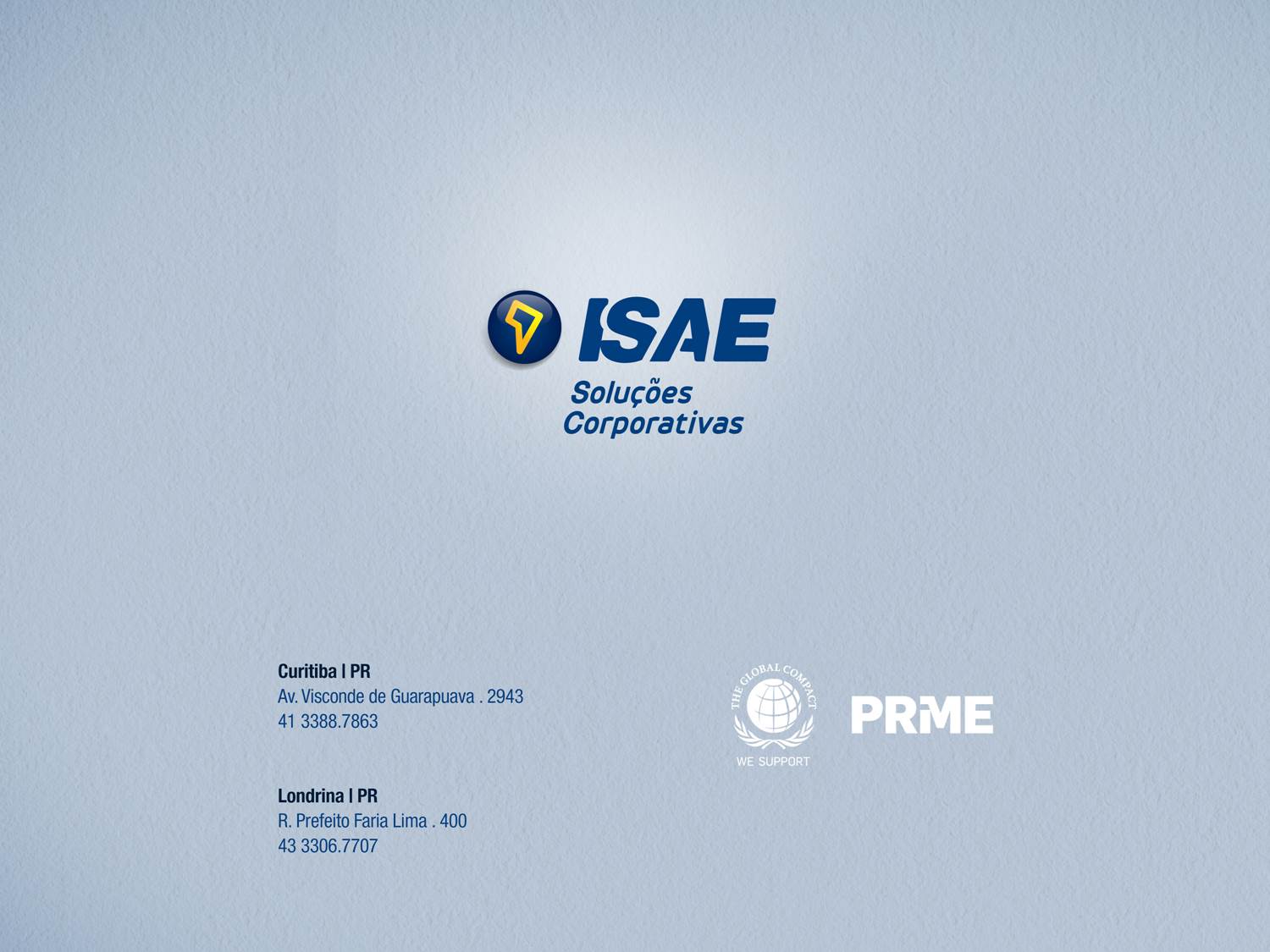